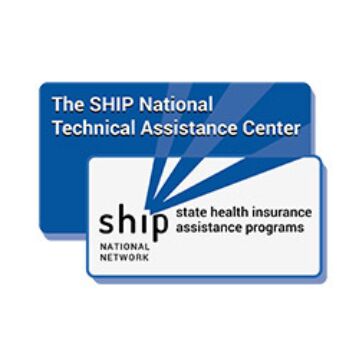 WEBCAST
Long-Term Care Insurance
AUGUST 22, 2019, 2:00 PM ET
Bonnie Burns, Consultant
Outline
INTRODUCTION – THE SILVER TSUNAMI
LONG-TERM CARE INSURANCE
PREMIUM INCREASESHelping Policyholders Through the Storm
RESOURCES
QUESTIONS AND ANSWERS
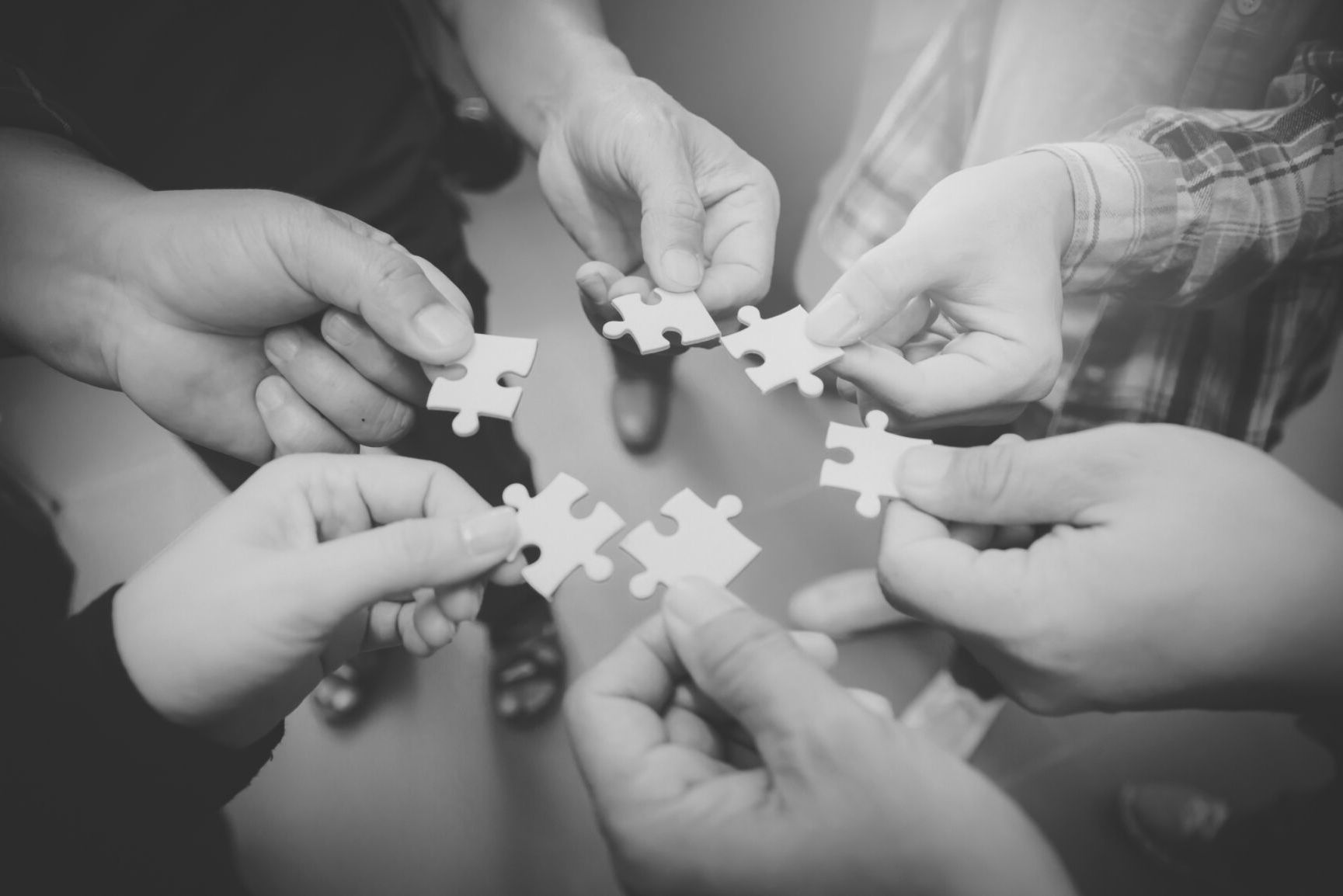 Bringing the Pieces Together
LONG-TERM CARE INSURANCE 
FOR SHIP COUNSELORS
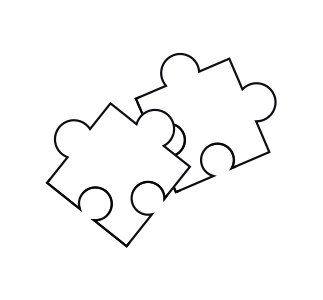 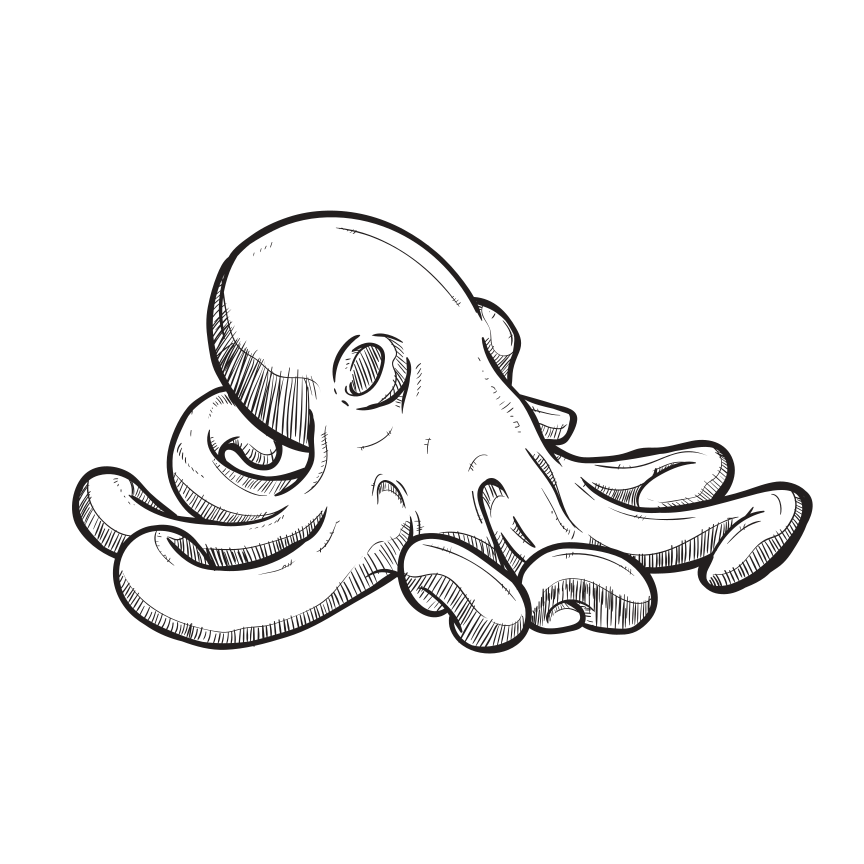 Bonnie Burns, Consultant
ADLs
The Many "Arms" of Long-Term Care
Dementia
LONG-TERM CARE: AN OCTOPUS OF ISSUES ON STEROIDS!
Assessment
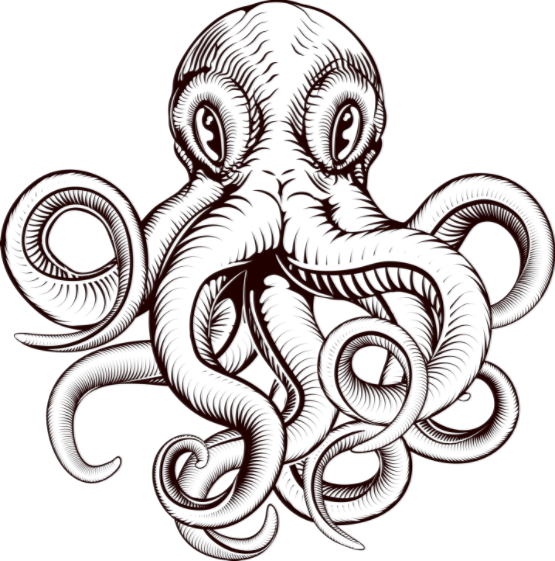 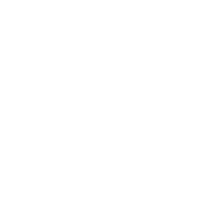 LTC
Insurance
Health
Family 
Caregivers
Life
Insurance
Retirement
Reverse
Mortgage
Employment
Annuities
Nursing home care
MediCal
Nurses
Aides
Spend
down
Assisted
Living
Skilled
care
Home
Care
Medicare
Personal care
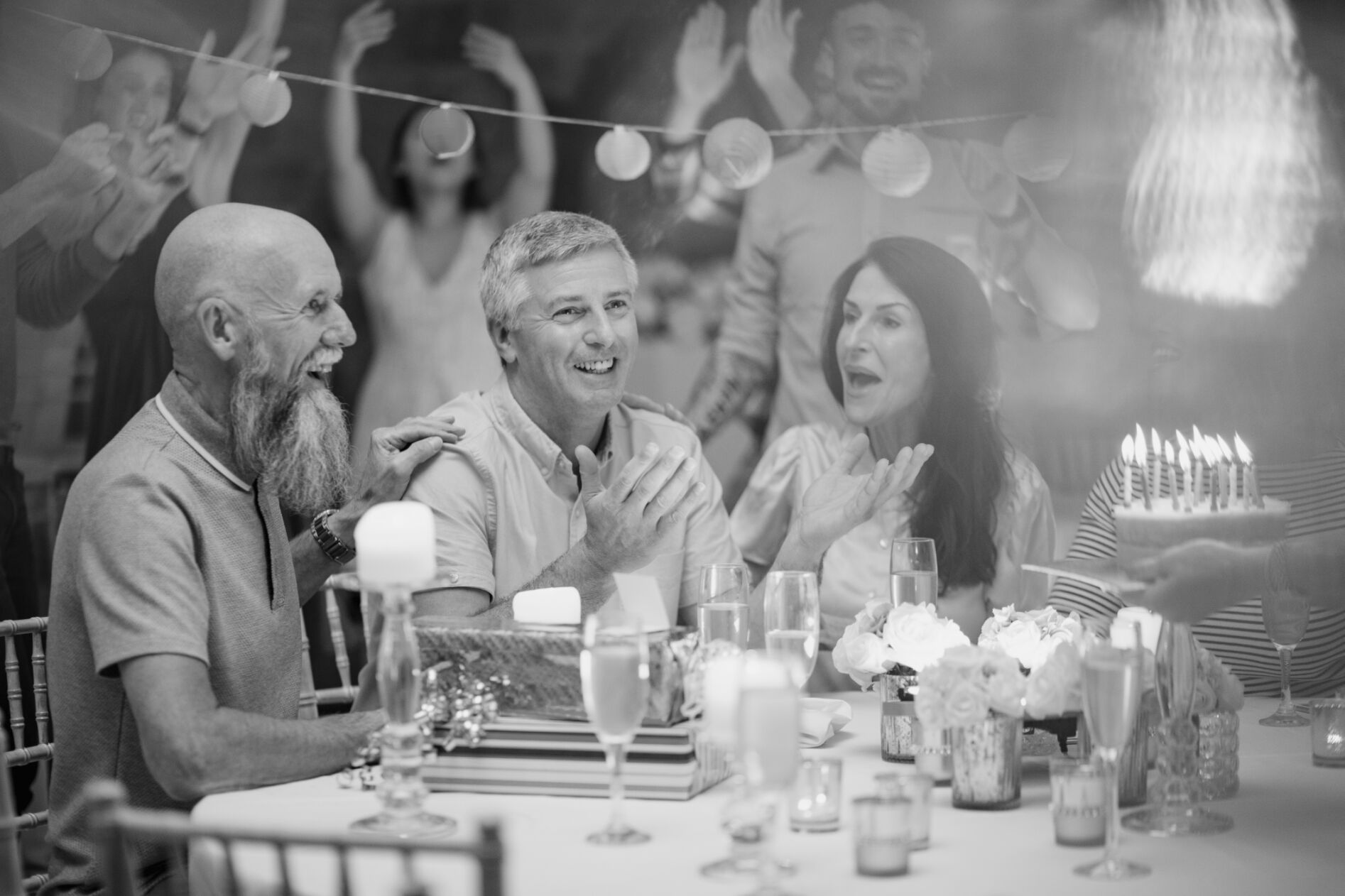 THE SILVER TSUNAMI
10,000
PEOPLE TURNING 65 EVERY DAY (2010-2030)
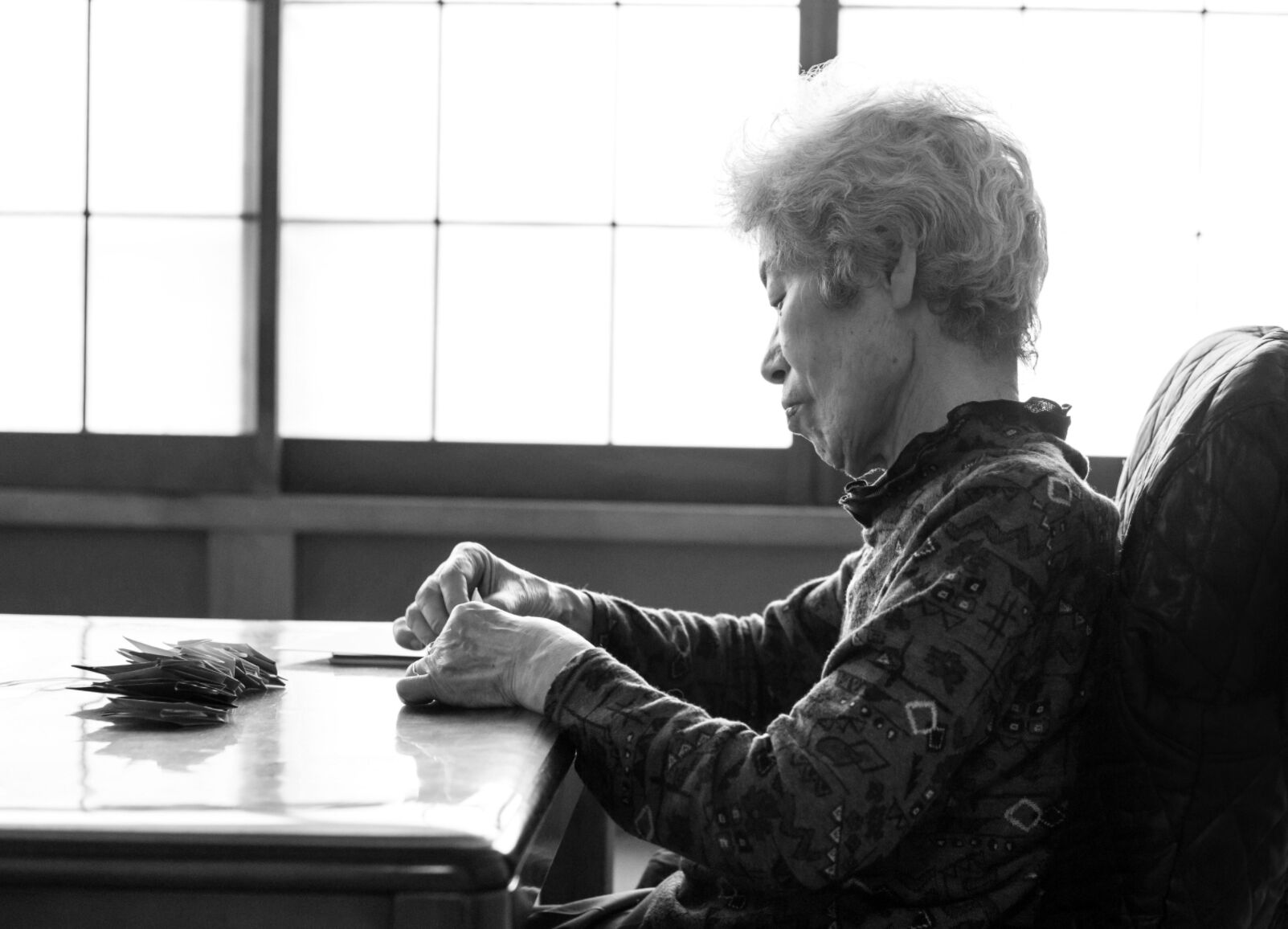 Projection: 20% of US population by 2030
70% WILL NEED SOME LONG-TERM CARE
ON AVERAGE FOR 3 YEARS
SHRINKING RATIO OF WORKING ADULTS TO AGED
EXISTING WORKER SHORTAGE FOR LONG-TERM CARE SERVICES
More people are age 100+ in U.S. than any other country
INCREASED BY 44% BETWEEN 2000 AND 2014
ONE MEDIGAP INSURER HAS 4,000 INSUREDS AGE 100 OR OLDER
MORE BABY BOOMERS EXPOSED TO LONG-TERM CARE
MORE MEDIA ATTENTION
MORE EMPLOYERS AWARE OF CAREGIVING
More Public Knowledge of LTC
Caring for a parent or other family member
Editors, reporters have family experience
Effect of care-giving on families
Effect of care-giving responsibilities of employees
EMERGING PUBLIC AWARENESS OF LONG-TERM CARE
POLITICIAN
EMPLOYER
REPORTER
EMPLOYED 
CAREGIVER
This is going to cost money!
What is happening to my employees?
How do I write 
about this?!
How do I fit it all in?
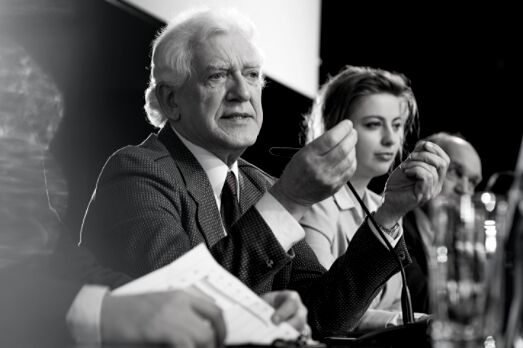 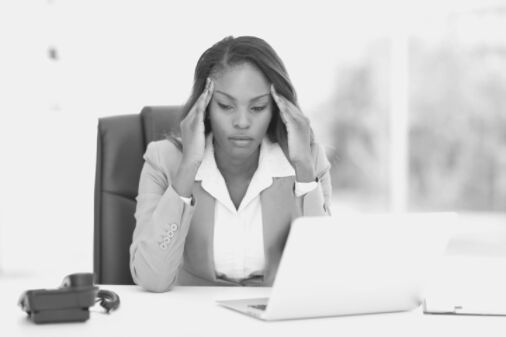 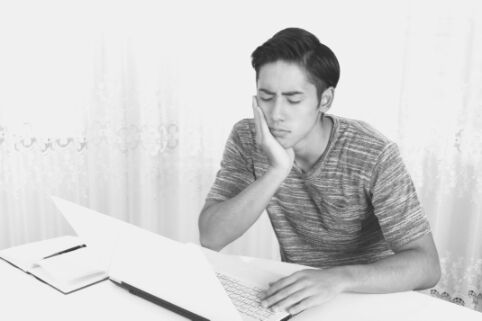 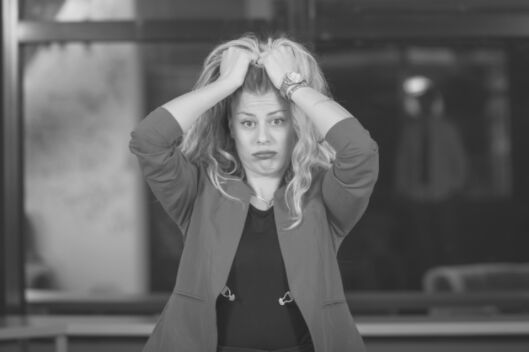 CRITICAL EVENTS: PRECURSORS TO CARE
How Care Begins
Falls
Hospitalization
SLOW DECLINE IN HEALTH OR ABILITY
Effects of aging body
Vision and hearing deteriorates
Physical strength declines
Loss of driving
Vision
Dementia
Illness or accident
Bills aren't paid
Or decline in other daily normal activities
FAMILIES’ INTERVENTION BEGINS OR BECOMES MORE INTENSE
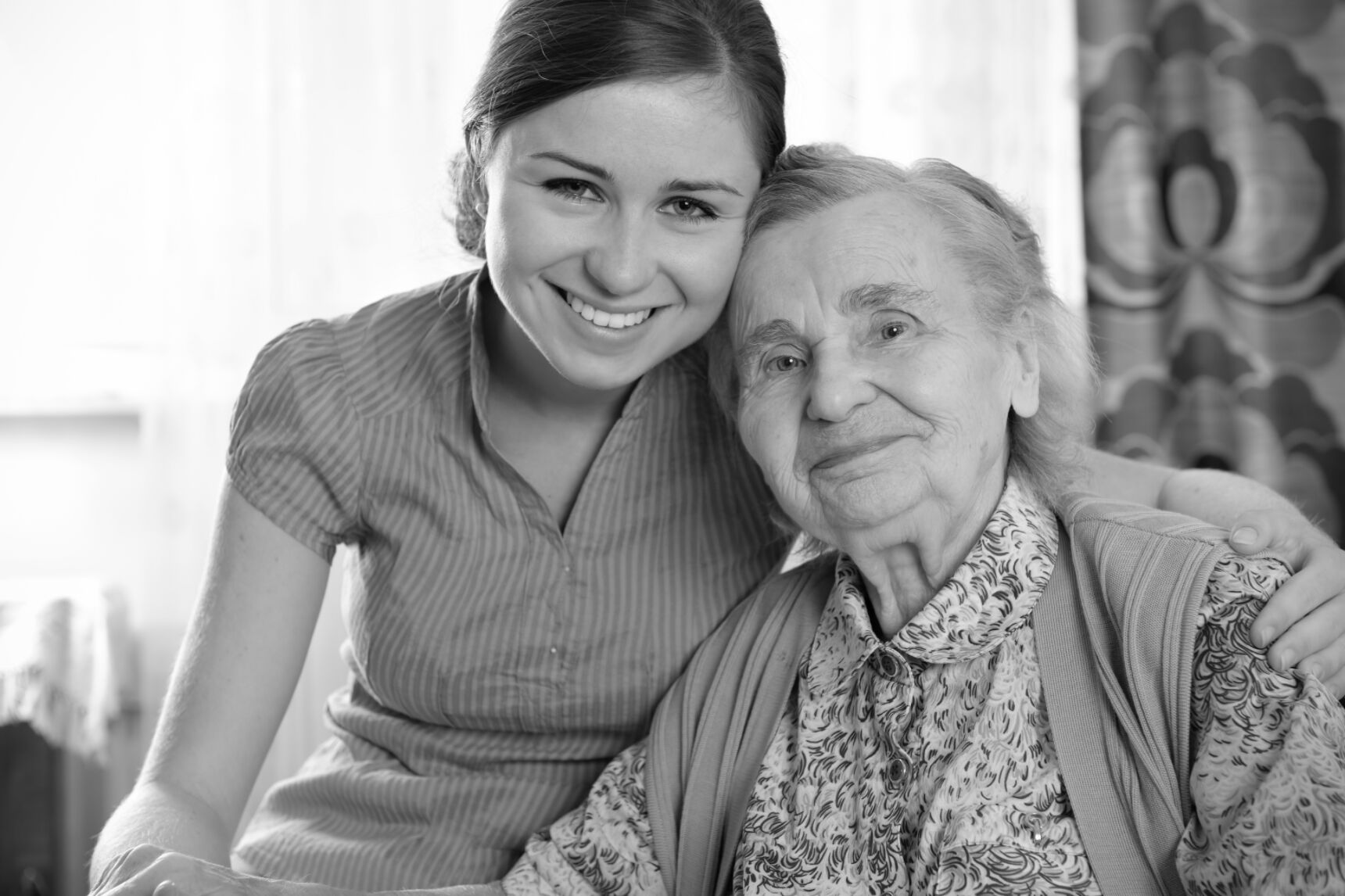 Who Are the Caregivers?
Average caregiver is a 47 year-old woman, spending about 15 years providing care, often suffers from declining health.
THE "SANDWICH GENERATION" IS LIKELY TO BE BOTH THE RECEIVER AND THE PAYER OF CARE
Men increasingly acting as caregivers
2/3 OF CAREGIVERS WORK FULL OR PART TIME
13% of gen-x (ages 38-53) --more than any other generation -- are serving as a caregiver for a senior.
Source: From article for Benefitsnews.com by Bradd M. Chignoli, segment head of MetLife’s group benefits national accounts org.
HUD INSURED HOME EQUITY CONVERSION
MEDICAID
FAMILY CARE
Ways to pay for long-term care insurance
COMBINING HOUSE AND CARE
VA BENEFITS
Other state waiver programs
Part of all previous methods
AKA = Reverse Mortgage
Skilled nursing care
Aid and attendance benefits
CCRC's and "retirement homes" 
Other residential and care arrangements
INSURANCE
Life & annuities with LTCI
Stand alone LTCI
Individual or shared benefits
Partnership program
Federal or state employees 
LTCI programs
Cash value or loans from 	Life insurance
Life settlements
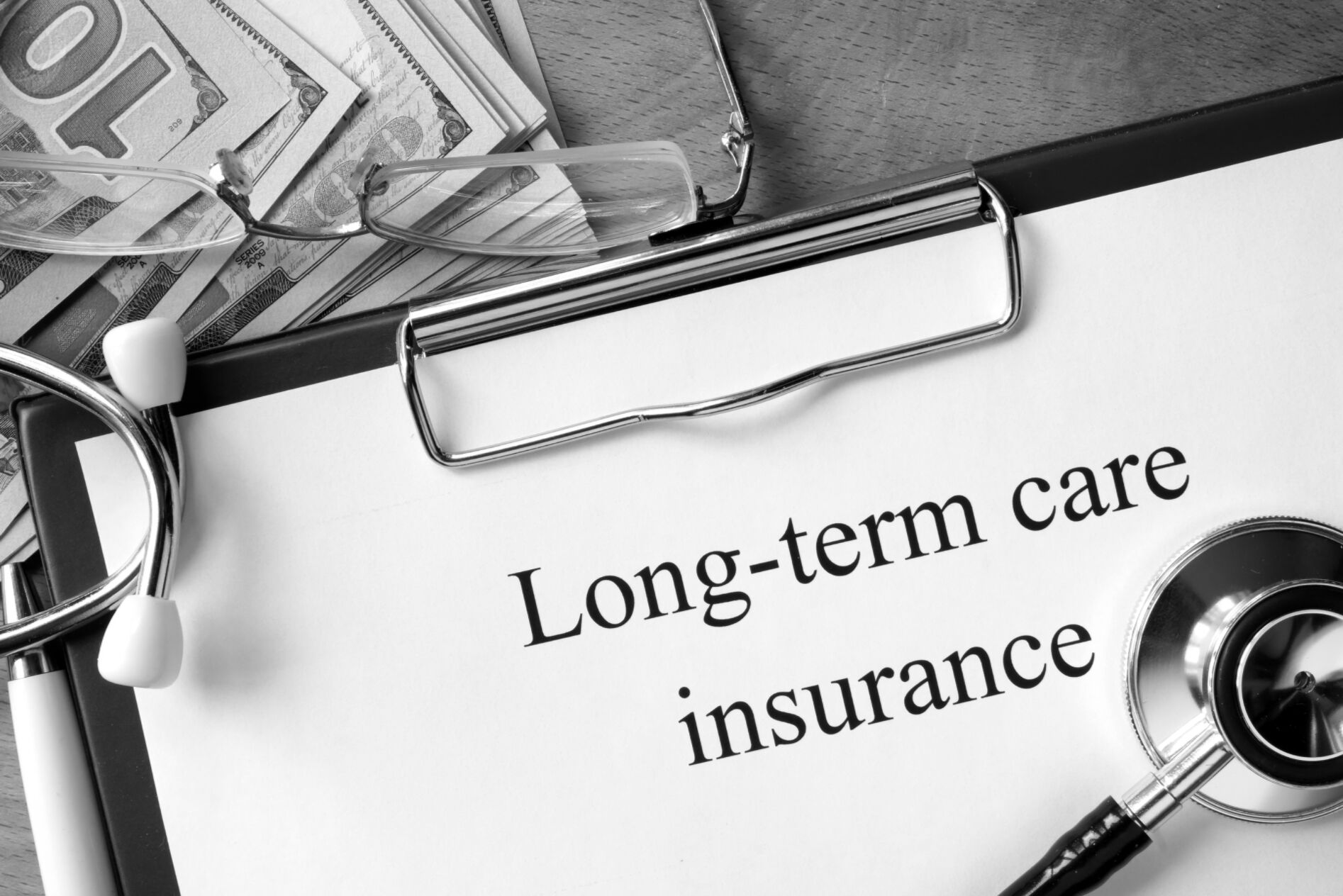 MEDICALLY UNDERWRITTEN
PRICED BY AGE 
AND GENDER
COMPLEX, LEGAL DOCUMENTS
Long-Term Care Insurance
Weeding out obvious or potential risks.
Single women pay 
40% more
Not standardized and difficult to understand.
LONG-TERM CARE INSURANCE IS STATE REGULATED INSURANCE
No two states have exactly the same rules and requirements
Long-Term care insurance products are:
BENEFIT TRIGGERS
BENEFITS
TAX QUALIFIED (TQ)?
LIFE INSURANCE OR ANNUITIES AND LONG-TERM CARE
Equal a percentage of death benefit (life
Equal a selected amount at time of sale
Accelerates payment of death benefit or annuity benefits
Some are.... some aren't
ADLs, or Cognitive Impairment triggers
Chronic or terminal illness
Combination Products and Long-Term Care
IT'S ALL ABOUT MANAGING RISK
COMBINATION PRODUCTS
LIFE SETTLEMENTS
SELLING A DEATH BENEFIT
WHERE BENEFITS WILL BE PAID
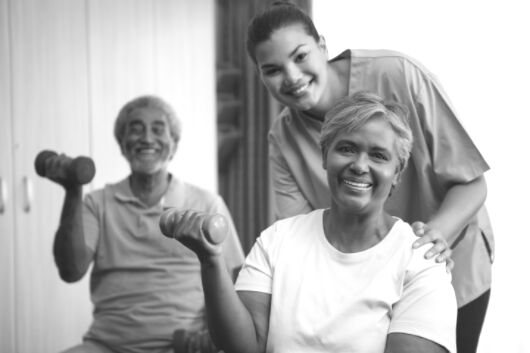 Stand Alone Long-Term Care Insurance
Nursing home, assisted living, home care
Comprehensive of institutional only
Five choices + age = premium $____
DAILY BENEFIT AMOUNT
1
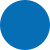 Specific dollar amount to be paid each day for care
Example: $100 daily benefit amount
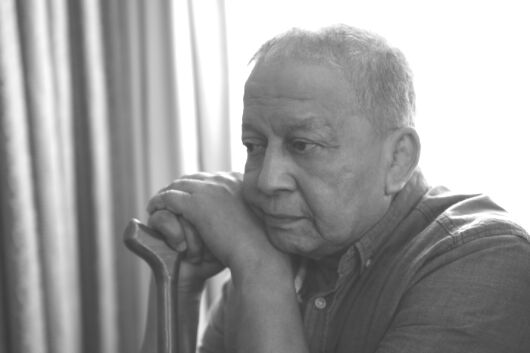 2
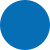 DURATION OF BENEFITS
How long benefits will be paid (duration)
Example: Two years (730 days) X $100 = $73,000
3
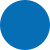 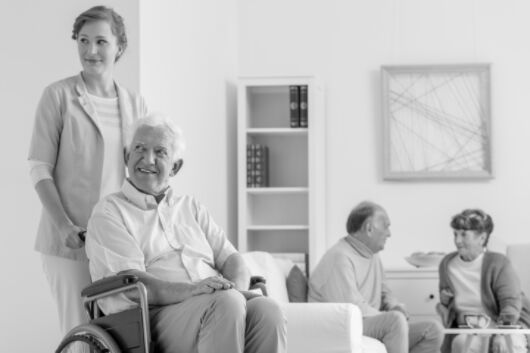 4
5
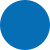 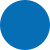 Stand Alone Long-Term Care Insurance
Five choices + age = premium $____  cont.
LENGTH OF A WAITING, ELIMINATION PERIOD, IF ANY
When benefits begin once deemed eligible for benefits

Example: 30, 60, 90, 100 days, or none
How are these days counted? Calendar day or Service day?

Family care will NOT be counted as part of a waiting period
INFLATION PROTECTION INCLUDED, DELAYED, REJECTED
Embedded in policy and included in premiums
5%, 3%, (other) (compounded or simple)
Future purchase option (delayed until later...and older)
Other, or none
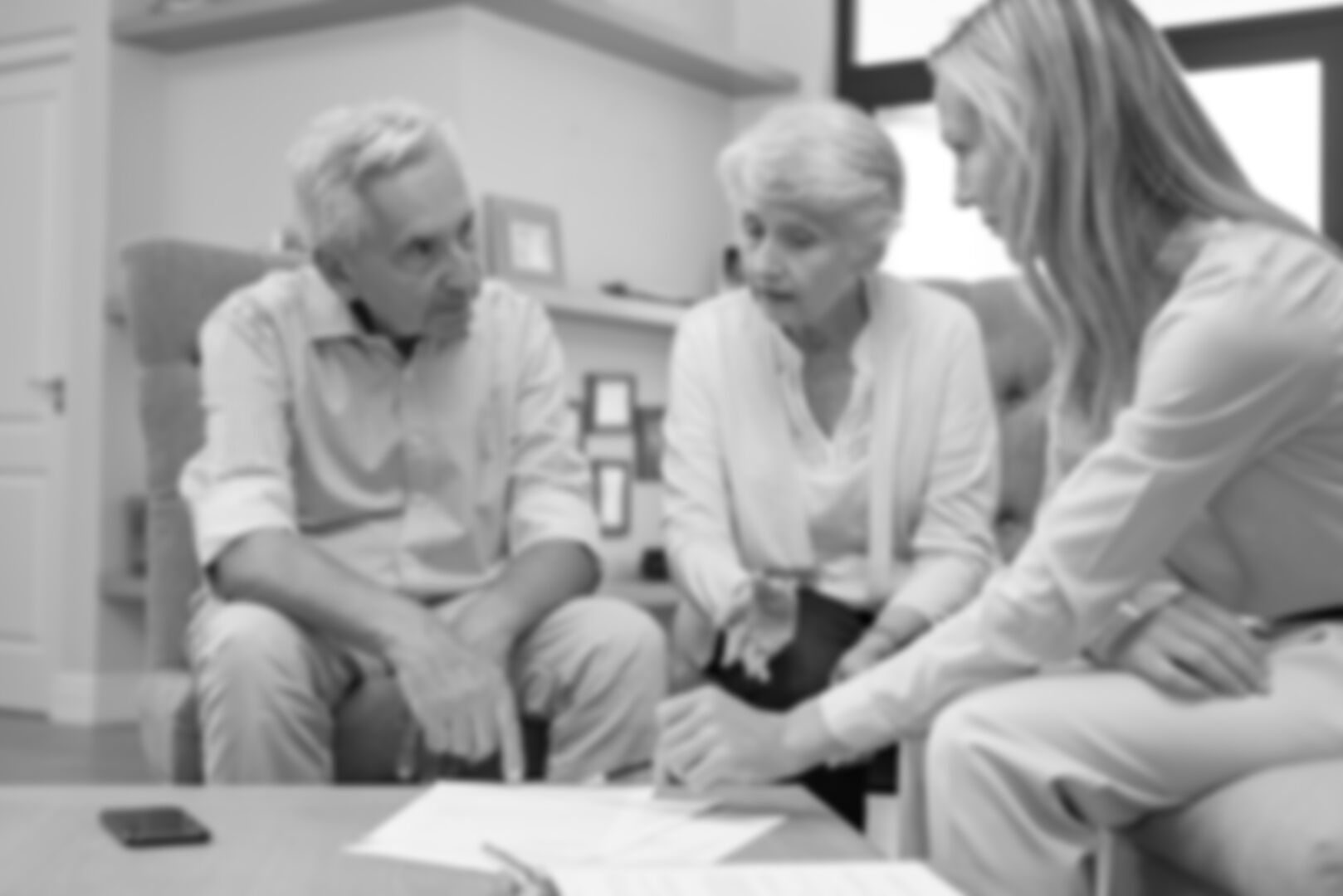 GROUP PRODUCTS
EMPLOYERS
MAY OFFER GROUP COVERAGE
May or may not pay any premium for basic policy
Coverage may be bare bones
Can usually purchase additional benefit at added cost but only those benefits offered to the group by issuer
MAY SPONSOR COVERAGE THROUGH THE WORKPLACE
Policies are individual policies
Identical basic benefits for all eligible applicants
May be able to purchase additional benefits, if offered
ASSOCIATION GROUP
GROUP COVERAGE THROUGH THE SPONSOR
One of several plans offered
May be able to purchase additional benefits, if offered
Partnership Long-Term Care Insurance
A Federally supported, state-operated initiative
STATE APPROVED LONG-TERM CARE INSURANCE MUST MEET CERTAIN STANDARDS IDENTIFIED IN FEDERAL LAW
Consumer protection rules
Contain certain inflation protection standards apply
Benefit triggers: 2 ADLs or cognitive impairment
ASSET PROTECTION REDUCES COUNTABLE ASSETS
Each dollar of benefits paid out in claims from a Partnership policy removes one dollar of assets Medicaid would otherwise count at time of eligibility for Medicaid.
$1 paid by insurance = $1 Medicaid can't count as assets
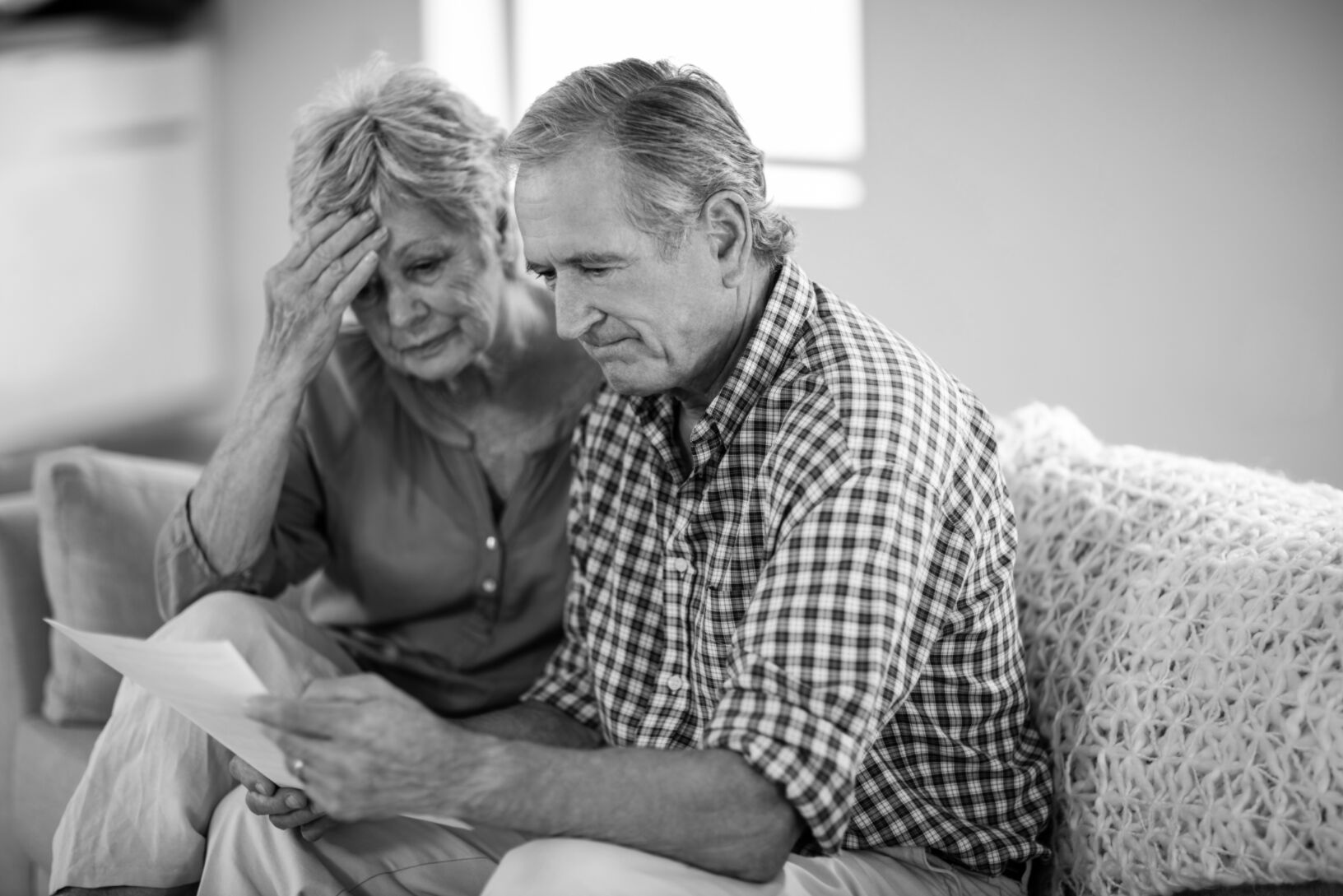 CHARGING WOMEN HIGHER PREMIUMS
WOMEN PAYING 42-63% MORE THAN A MAN OF THE SAME AGE
WHY?
AVERAGE PREMIUM
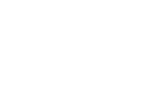 New Pricing: Stand Alone LTCI
Single, divorced, widowed, separated, or
Married and applying alone
Average annual premium age 55*
Female = $2,700
Males = $1,850
Women live longer than men
More women buy LTCI (60%)
More women file claims (70-70%)
See: Women as caregivers who outlive their husbands
Claims last longer
See: women live longer
$164,000 daily benefit
3 year duration
3% compounded IP
GENDER PRICING
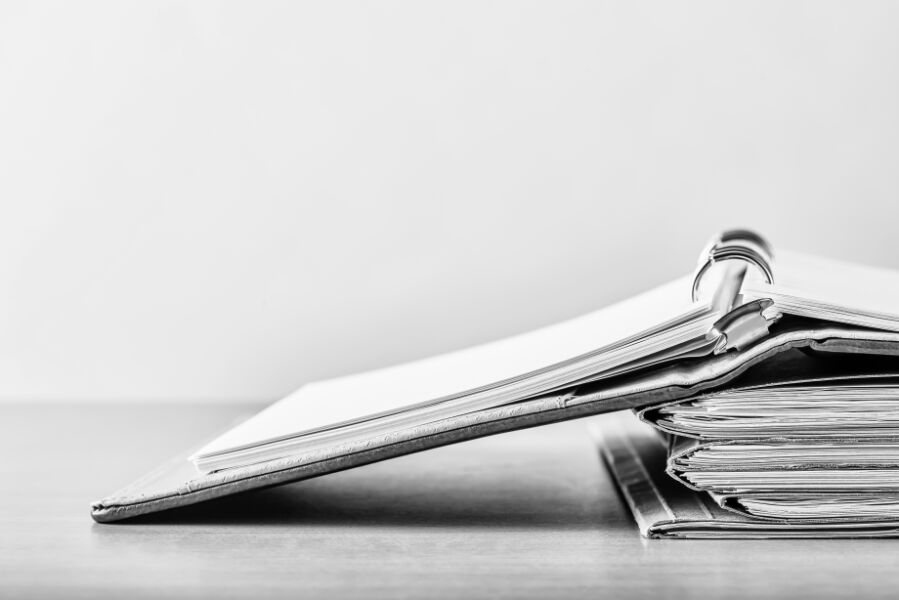 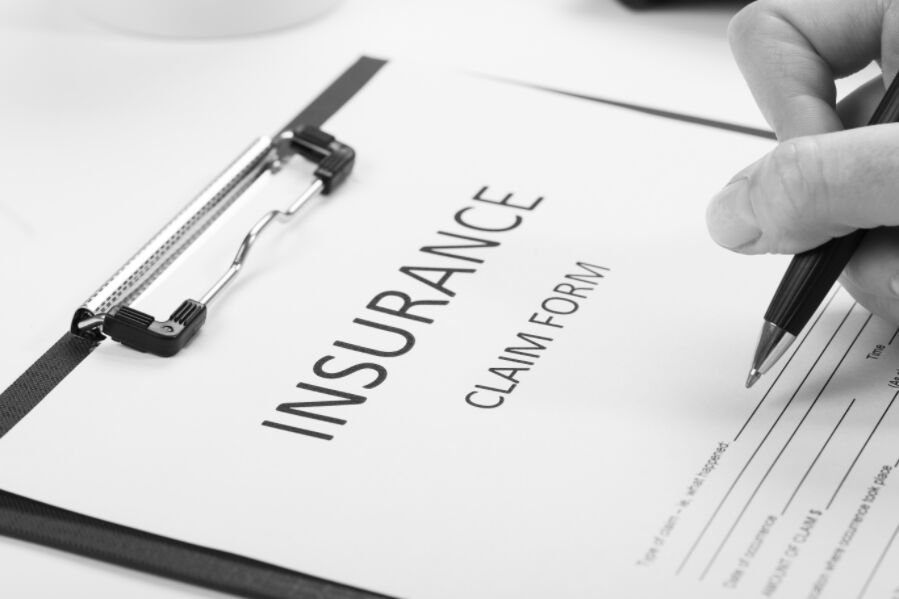 STATES HAVE SIMILAR 
BUT DIFFERENT RULES
THE PERSON FILING A CLAIM IS NOT THE INSURED
Most claims begin with a critical event or immediate need

Family members know very little about long-term care, less about long-term care insurance.
The meaning of definitions and exclusions in a long-term care insurance contract are not the same from one state to another:

Example: Assisted living
Licensing: Same or different than contract language
Size & type: Number of beds or rooms, state minimums 
Services: Provided by in-house by employees, or outsourced
Not your Father's Nursing Home Insurance
NURSING HOME CARE IS STILL CATASTROPHIC COST $6,000-$10,000 MONTHLY
But most nursing stays are short (Less than 90-100 days)
Small percentage lasts longer than 90-100 days (Longer stays are mostly dementia care)
BUT... MOST CARE IS HOME CARE
Begins at home with spouse or family
Formal paid care is the next step
ASSISTED LIVING OFTEN BEGINS
No live-in caregiver
Can't live safely alone, or memory care needed
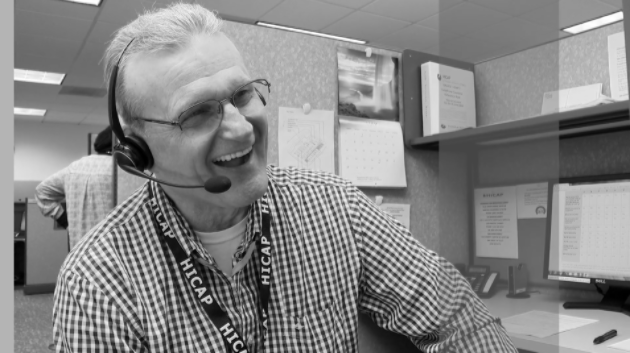 SHIPs Put the Pieces Together
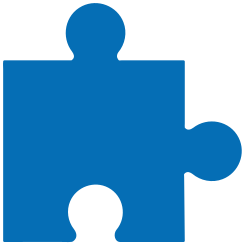 EDUCATION
Help the public understand long-term care
Provide and publicize resources
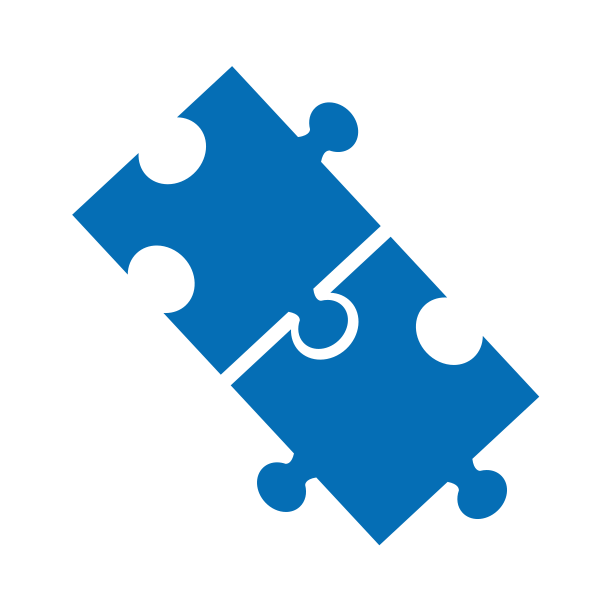 INFORMATION
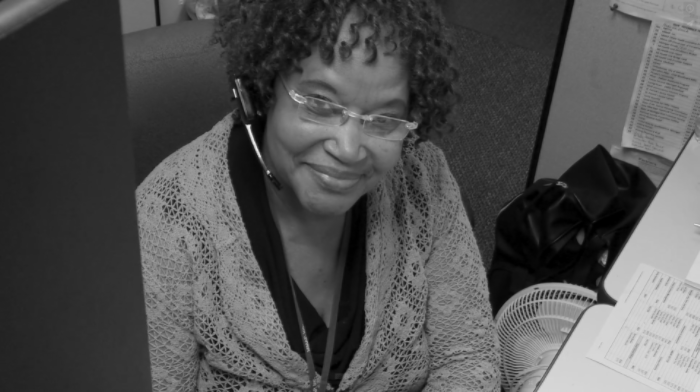 Inform clients (not advise)
Provide resource information
ASSISTANCE
Overview of long-term care insurance
Help clients understand their insurance benefits
Referrals for additional help
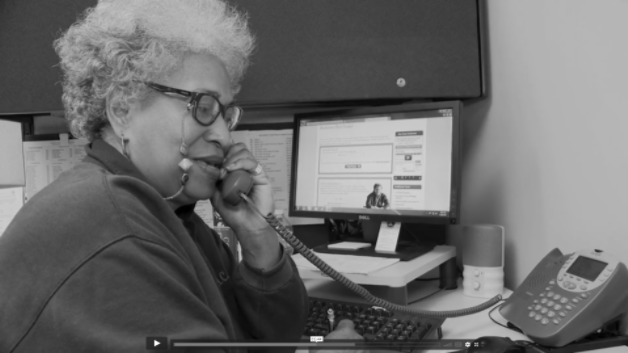 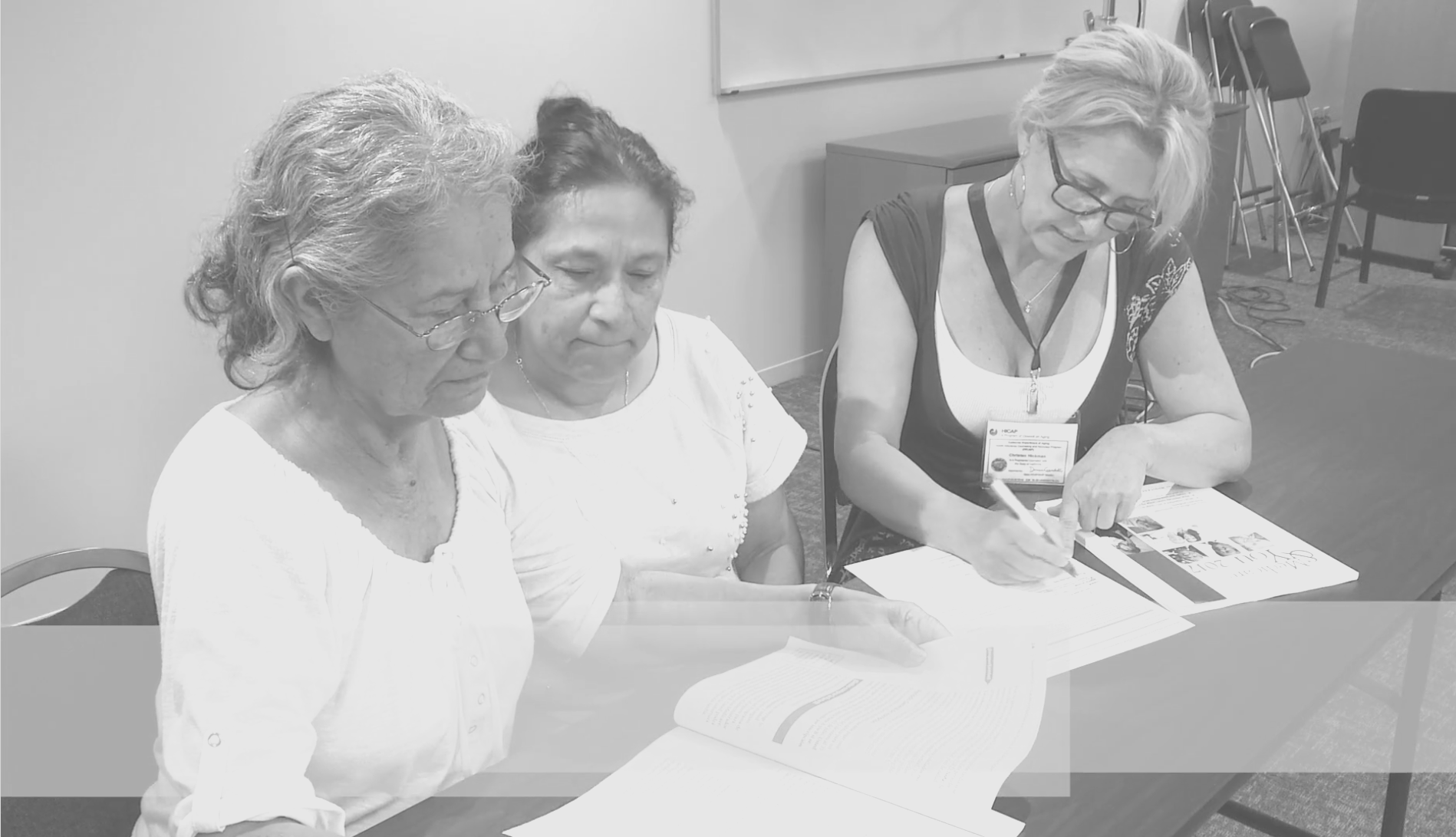 PREMIUM INCREASES
SHIP Clients
Information about what to do
Options vs affordability
WANT INFORMATION ABOUT LONG-TERM CARE INSURANCE
May want to purchase coverage, or have 30 days to review
"What would you tell me if I were your mother?"
"Do you have long-term care insurance?"
HAVE INSURANCE AND NEED INFORMATION ABOUT IT
May want to know should they keep it
Family member needs to file a claim
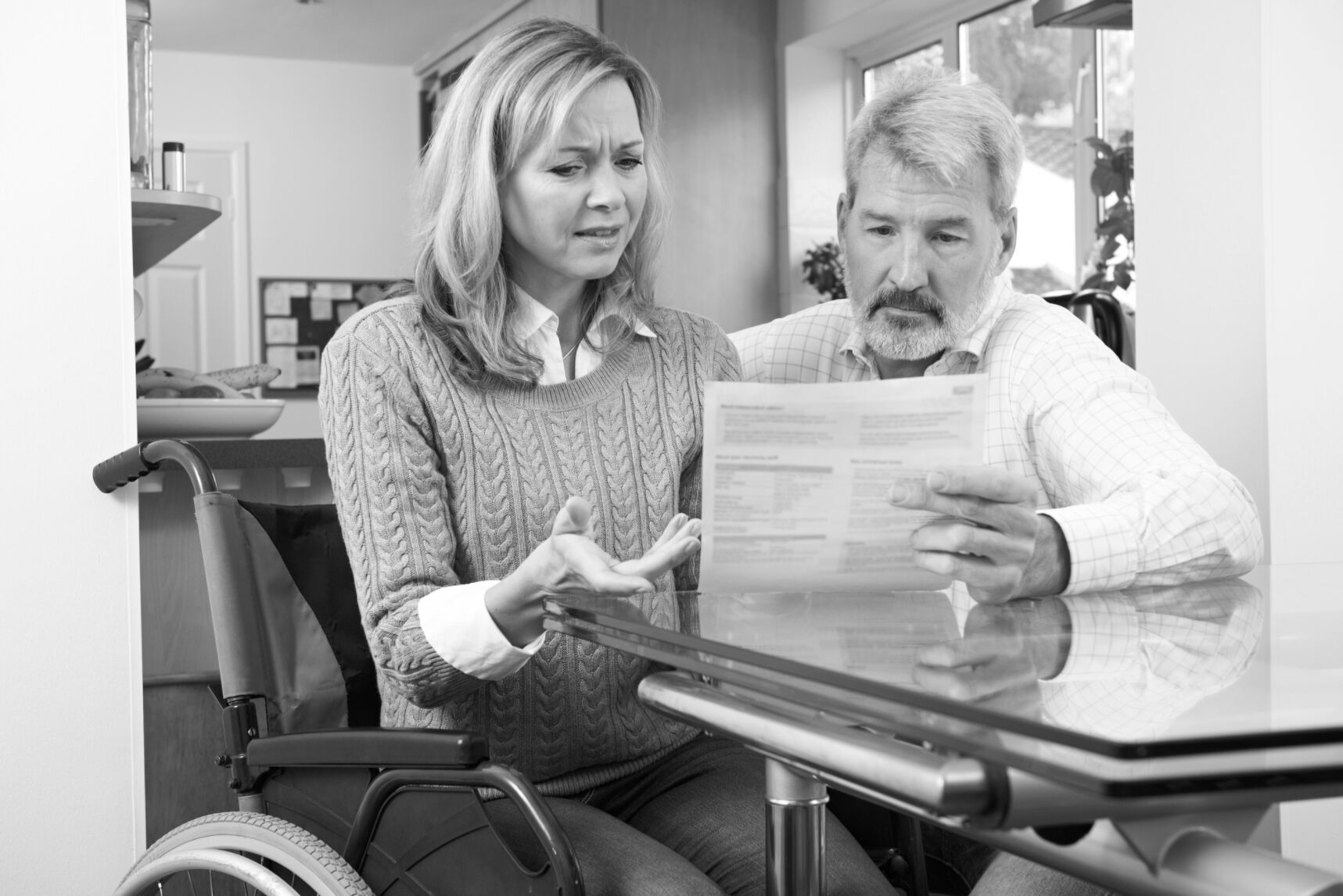 Understanding Suitability
NEED SUFFICIENT INCOME TO FUND PREMIUMS
Now and in the future
Premiums shouldn't significantly reduce standard of living
Shouldn't significantly reduce income or assets
Be able to absorb future increases of at least 50%
Be able to fund premiums after death of spouse
BENEFITS PROPORTIONATE TO INCOME AND ASSETS
BE ABLE TO PASS MEDICAL UNDERWRITING
HAS A FINANCIAL PLAN FOR RETIREMENT
and distribution of estate
CONSULTED WITH FAMILY AND FINANCIAL ADVISOR
PERSONAL PROFILE
HEALTH SCREENING
BENEFITS SELECTION
WAITING PERIODS
INFLATION PROTECTION
PREMIUM AFFORDABILITY
"Suitability" Decisions About Purchase
Ability to pay for care during waiting period
Age, income, and assets
Medical screen and existing health conditions
Appropriate benefit package based on personal profile
Built in benefit vs. periodic increases, danger of none
Initially and in the future
LIVE TO AGE 65, SEVEN YEAR LONGER LIFESPAN THAN MEN, AND HAVE OLDER SPOUSES
HAVE LESS INCOME AND RESOURCES AS WIDOWS
HAVE NO LIVE-IN CAREGIVER
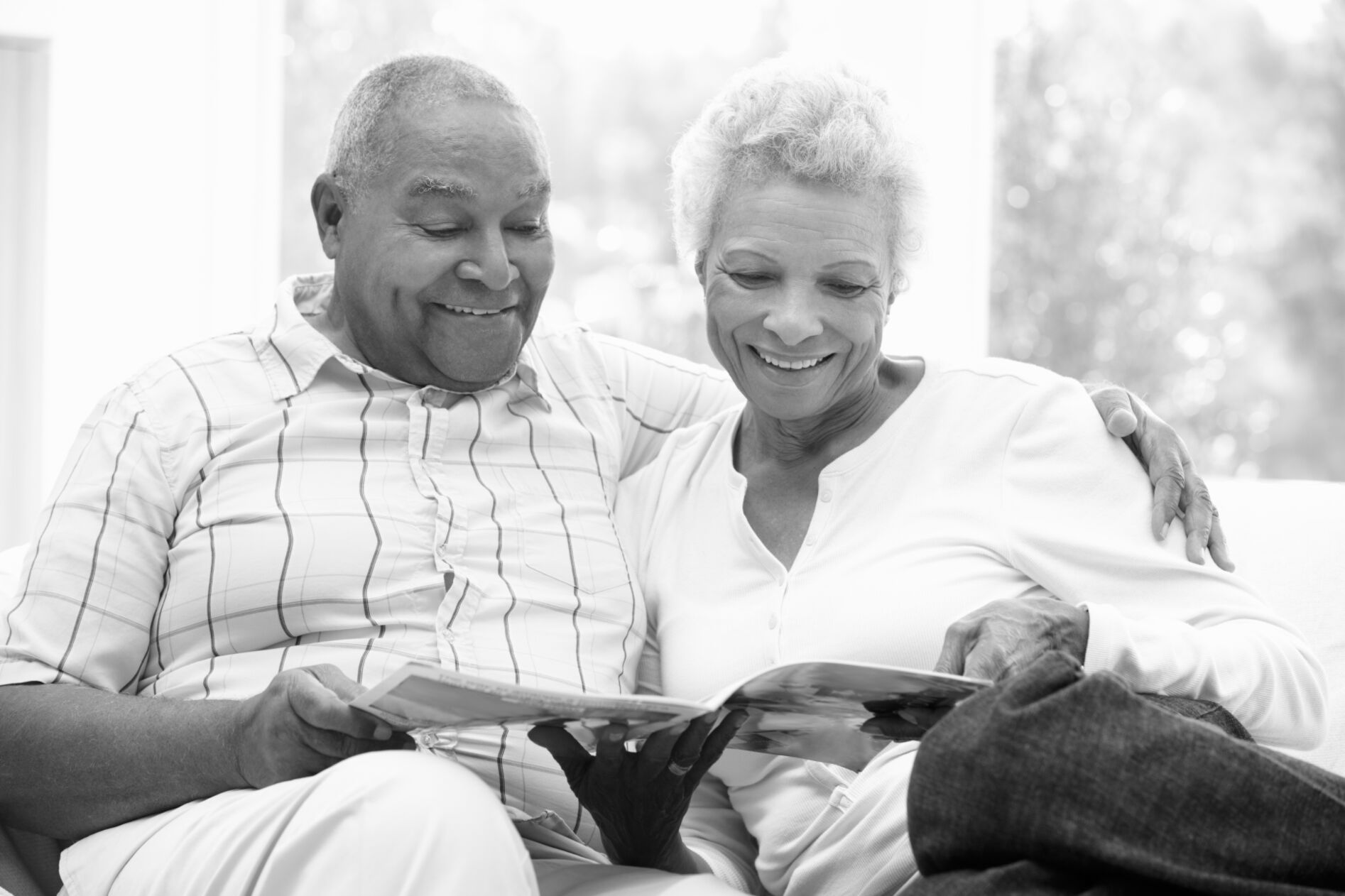 Less ability to private pay
Likely to need institutional care sooner
INSURING COUPLES
Women often provide early home care for a male spouse
Masks early claim dates for male spouses
WOMEN ARE MORE LIKELY TO:
BE WIDOWED AND LIVING ALONG WHEN CARE IS NEEDED
DO WOMEN NEED THE SAME BENEFIT AS MEN?
MINIMUM DAILY BENEFIT      $170
COMPREHENSIVE POLICY
FIND OUT WHAT YOU CAN AFFORD TO BUY FIRST!
Then change benefits to adjust premium
Or, an amount not less than 80% of the current cost of care
Includes benefits for nursing home, assisted living, home care
Price A Minimum Basic Benefit First
BENEFITS WILL LAST
INFLATION PROTECTION
DEDUCTIBLE PERIOD
One year (minimum)
3-5% compound
30 days
PREMIUM #1           PREMIUM #2           PREMIUM #3
NURSING 
HOME CARE
HOME CARE
ASSISTED LIVING
ONE INSURER:
What We Know About Paid Benefits
Approximately 
50-60% of claims
"Care is likely to end where it began"
Approximately 
10% of claims

Primarily for dementia
Longest claims are for dementia
Approximately 15-20% of claims
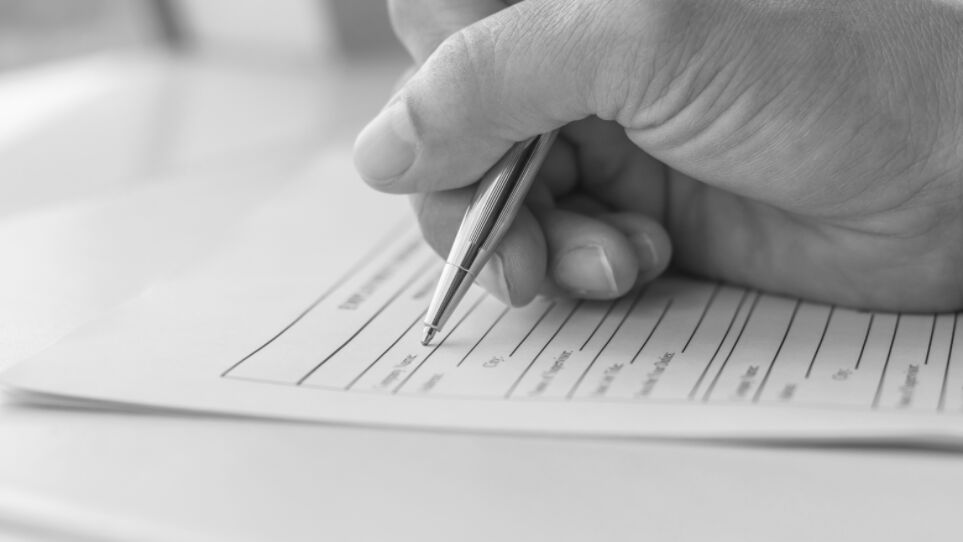 Benefit Triggers
HOW DO PEOPLE QUALIFY FOR PAID BENEFITS?
INSURER ASSESSMENT PROCESS
Determine if benefit trigger has been reached
Functional or cognitive impairment
ADLs or Dementia
Medical necessity or Dr. order in older policies
Measure severity of impairment
Identify needed services (Plan of Care)
Submit plan of care for approval
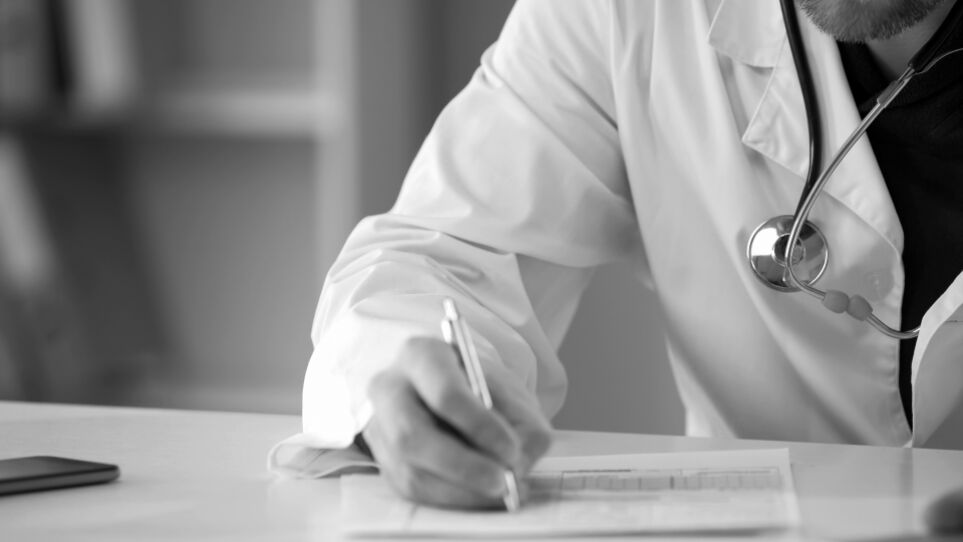 INSURER APPROVES OR DISAPPROVES A CLAIM
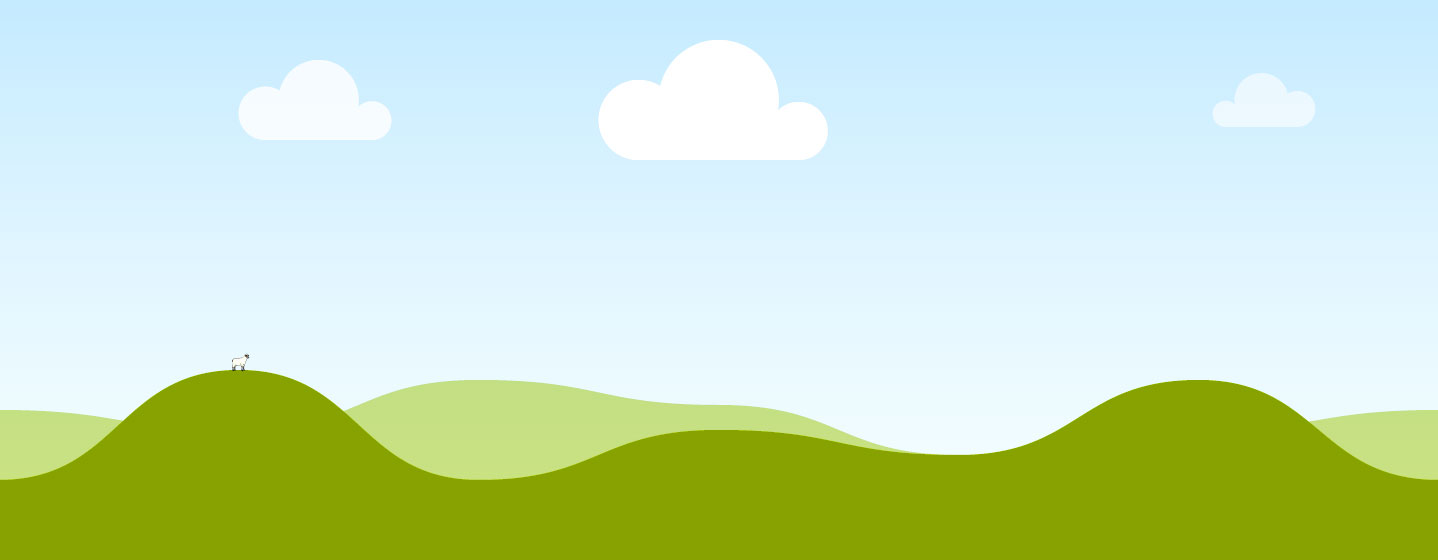 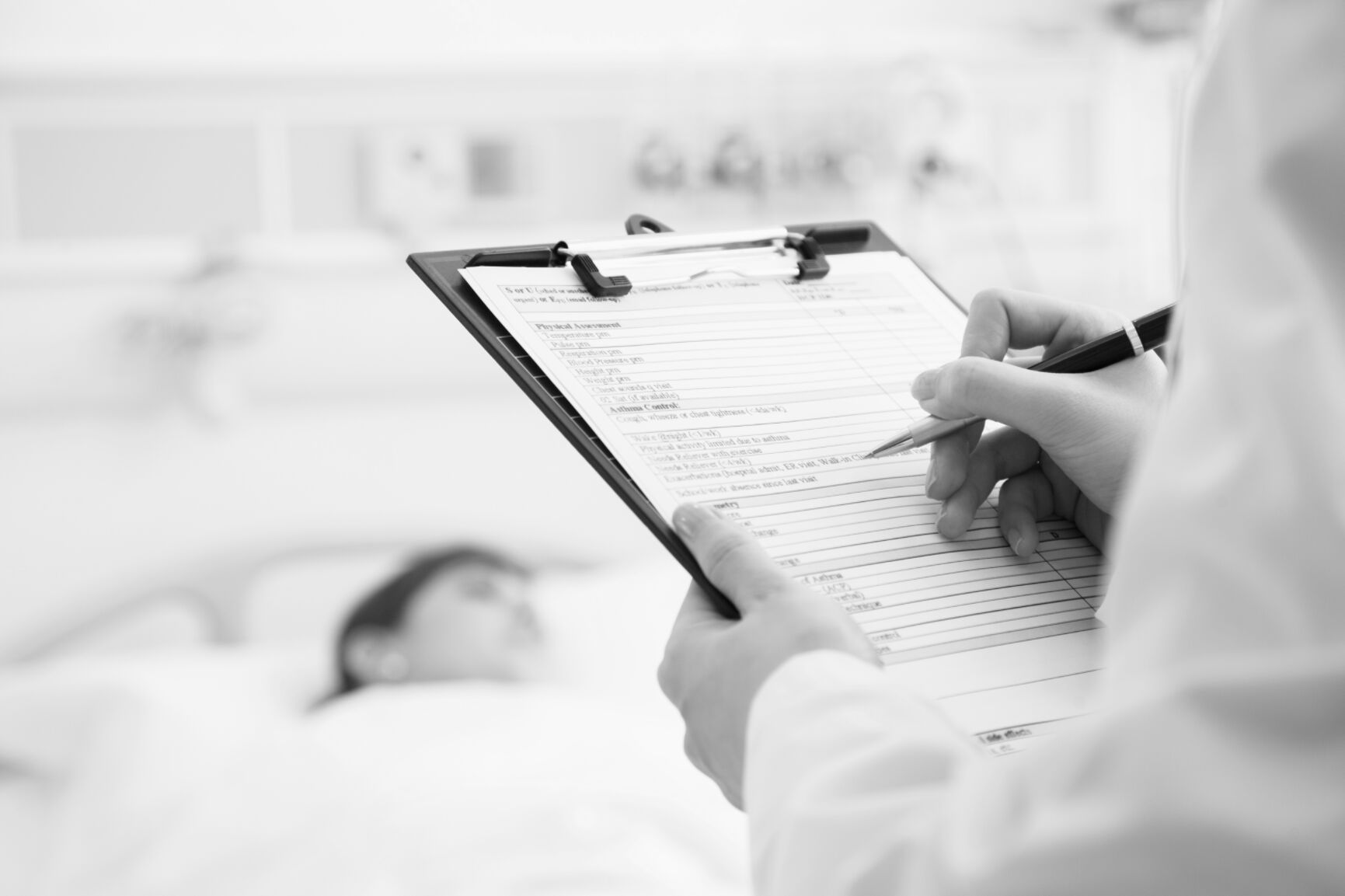 FEDERAL BENEFIT ELIGIBILITY CRITERIA
DEFINITION OF A CHRONICALLY ILL INDIVIDUAL
Two ADLs or several cognitive impairment.
No other benefit trigger allowed
Certified by licensed health                      care professional
Nurse, doctor, or social worker
Condition is expected to last at              least 90 days
Is not a deductible period before benefits can be paid
No repercussions if period is actually shorter
BENEFITS MUST COORDINATE WITH MEDICARE
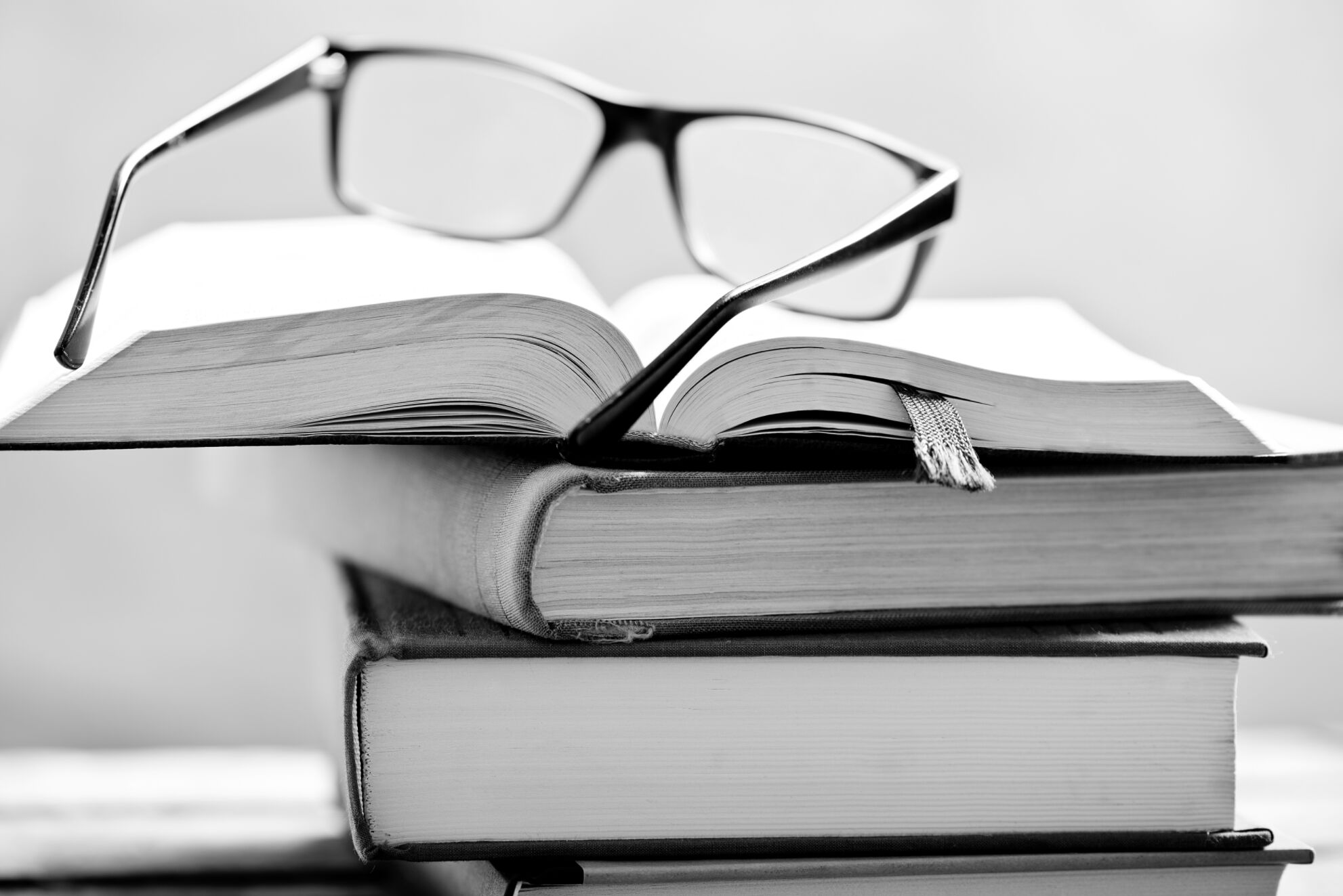 FEDERAL BENEFIT ELIGIBILITY CRITERIA
DEFINITION OF LONG-TERM CARE SERVICES
The term “qualified long-term care  services” means necessary diagnostic, preventive, therapeutic, curing, treating, mitigating, and rehabilitative services, and maintenance or personal care services (added by TQ)
How Long Do LTCI Benefits Last?
ON AVERAGE HOW LONG DO BENEFITS LAST ONCE A PERSON STARTS USING THEM?
BENEFITS LAST
POLICY LENGTH
1 YEAR
2.2 YEARS
2 YEARS
3.3 YEARS
3 YEARS
3.6 YEARS
4.6 YEARS
4 YEARS
6 YEARS
5 YEARS
8 YEARS
6 YEARS
HOW IS WAITING PERIOD CALCULATED
WAIVER OF PREMIUM
INFLATION PROTECTION
DEFINITION OF FAMILY MEMBER, WHO CAN'T PROVIDE CARE?
Things to look for when reviewing a policy
Applies to all benefits, or only nursing home care
Compound, simple, CPI, Periodic Increase

Danger of none and time bomb of choosing later (premium + age)
Calendar day, or 
Service day
How many branches of the family tree are disqualified?
MAY HAVE MORE GENEROUS OR MORE RESTRICTIVE BENEFIT TRIGGER
MAY NOT CONTAIN NEWER TYPES OF BENEFITS
MAY CONTAIN UNREASONABLE RESTRICTIONS
No assisted living or home care
One skilled service per week for personal benefit
Older Policies
Medical necessity, doctor certification, 1 ADL
INSURANCE SOLD BEFORE FEDERAL TAX CHANGES (1996)
LONG-TERM CARE OR NURSING HOME COVERAGE
MIGHT NOT COORDINATE BENEFITS WITH MEDICARE
NO 90-DAY CERTIFICATION REQUIREMENT
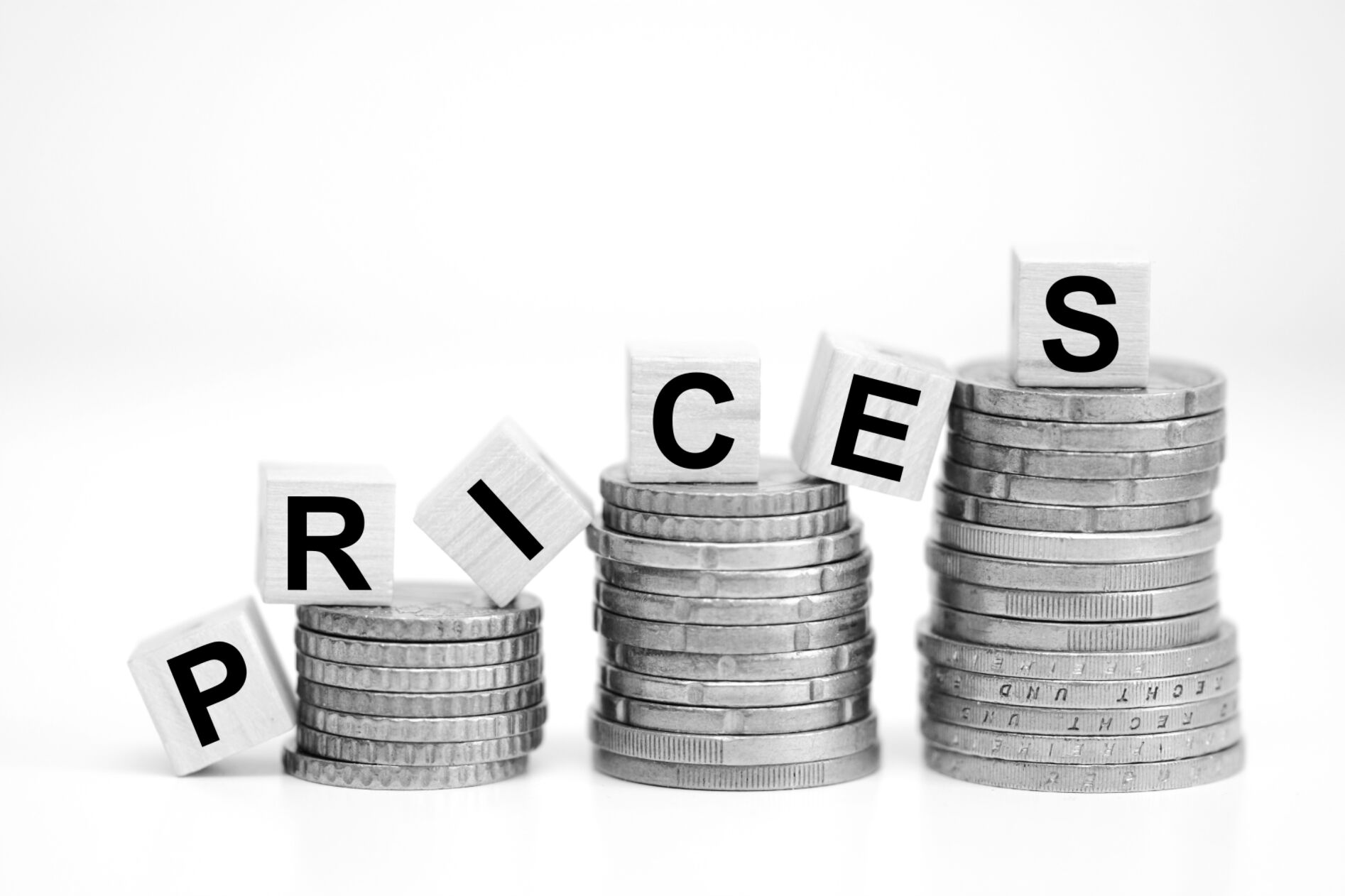 Premium Increases
HELPING POLICYHOLDERS THROUGH THE STORM!
Long-term care insurance products are subject to the requirements of the state
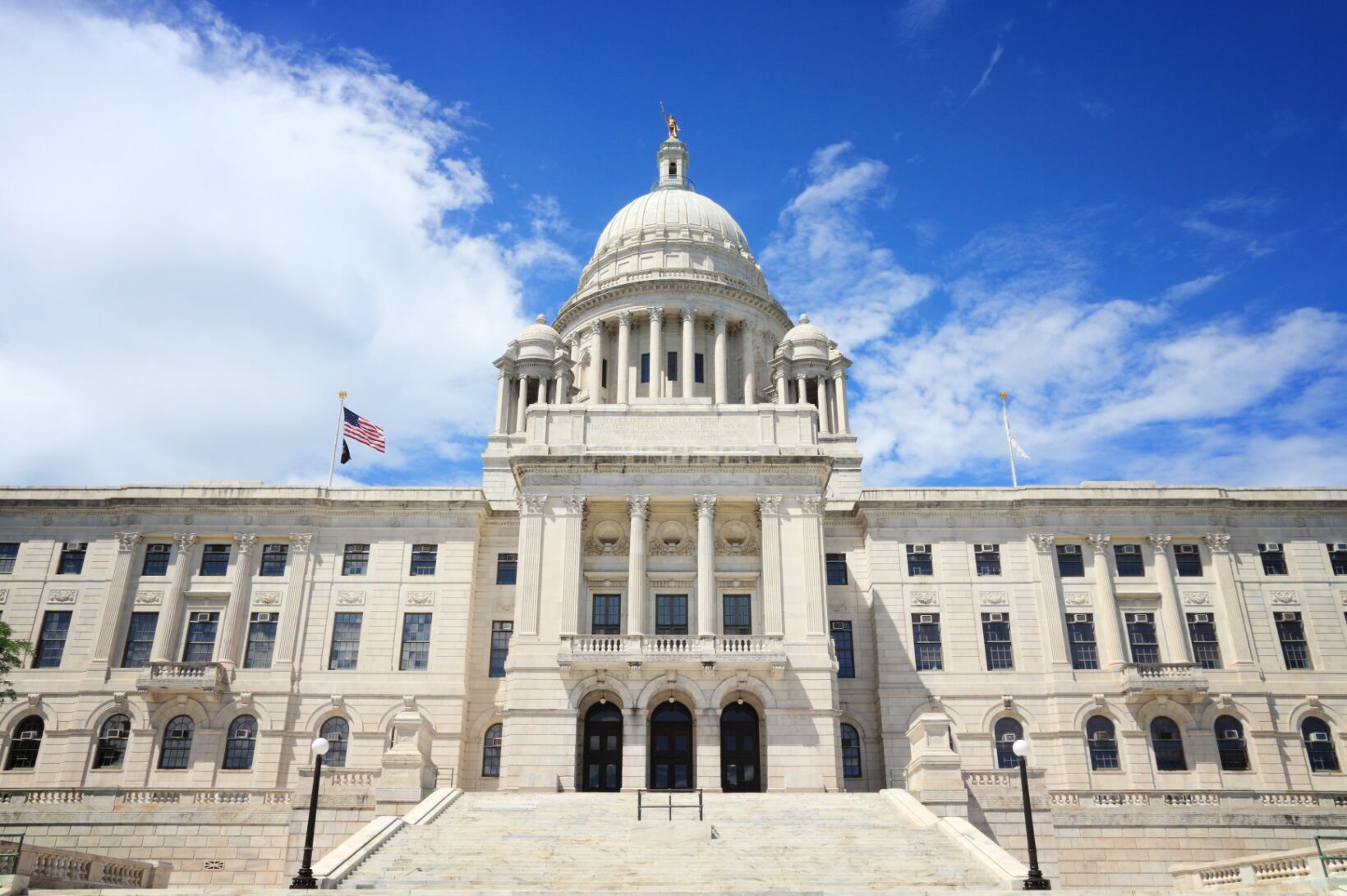 Let's Be Clear About State Regulations
where they were sold when you use those benefits.
EVERY STATE REGULATES INSURANCE PRODUCTS APPROVED FOR SALE IN THEIR STATE
Premium increases are approved under the requirements in the state where the
policy was originally sold (unless the company is insolvent)
No two states treat premium increases exactly the same
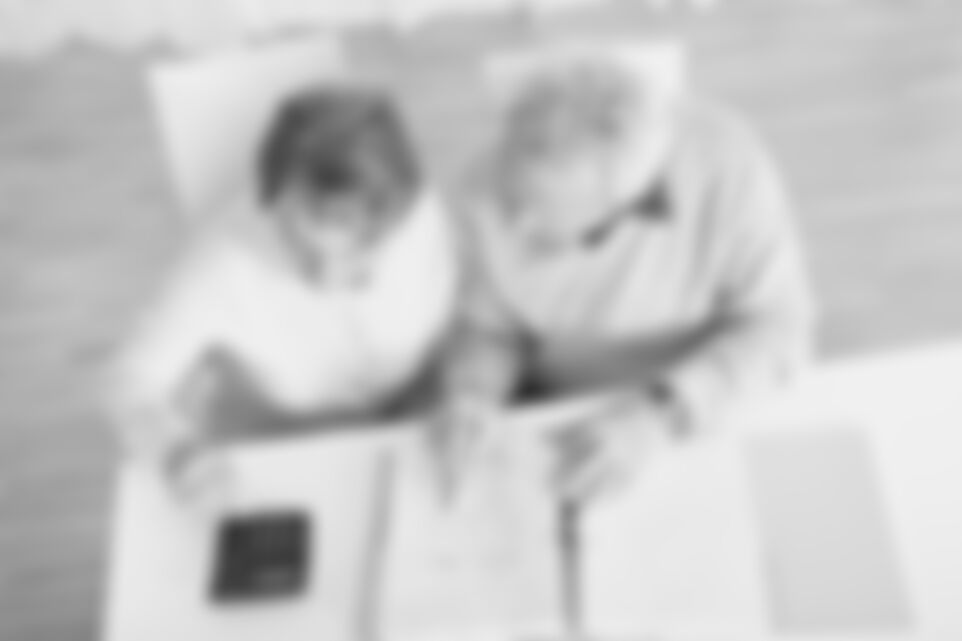 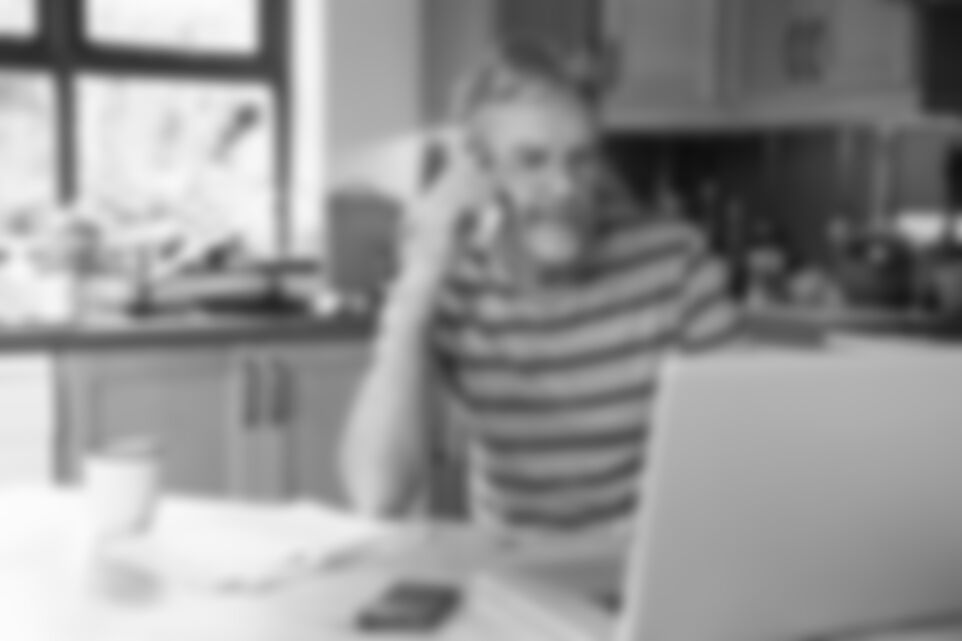 Premium Increases
REVIEW EXISTING COVERAGE
DISCUSS OPTIONS TO REDUCE HIGHER PREMIUM
Create a baseline of existing benefits
Discuss current and future care needs
Discuss methods of obtaining care
Public or low-income services
Military or VA services
Masons or other affiliated groups
See "Counseling Policyholders on Rate Increase Options"
CAN DURATION BE LOWERED?
CAN DAILY BENEFIT AMOUNT BE REDUCED?
CAN INFLATION PROTECTION BE REDUCED OR DROPPED?
Lifetime reduced to 5 years?
5 years be reduced to 3 years?
Total benefit amount not more than Guaranty Fund limit
Current cost of home care vs. nursing home cost
Daily benefit sufficient for current and future care?
Maintain large enough daily benefit if future premium increases require additional reductions
Premium Increase Options
Less needed at older ages
Make sure daily benefit stays at current dollar amount
Important Consumer Protection
CONTINGENT BENEFIT ON LAPSE (NAIC MODEL REGULATIONS)
Following a premium increase, 
or Commissioner order
Benefit based on age at purchase, plus
Cumulative percentage or rate increase since purchase
Insured can stop paying premiums
Policy remains in force, with
Total benefits equal to amount of premiums paid  (Paid up policy)
EXAMPLE:
Age 65 at purchase, now age 80 
Premium increase = 50% since purchase
Total premiums paid $40,000
Paid up policy benefits = $40,000
Policy benefits remain the same
WHAT IS INSOLVENCY?
When an insurance company does not have sufficient resources to pay the benefits they've promised
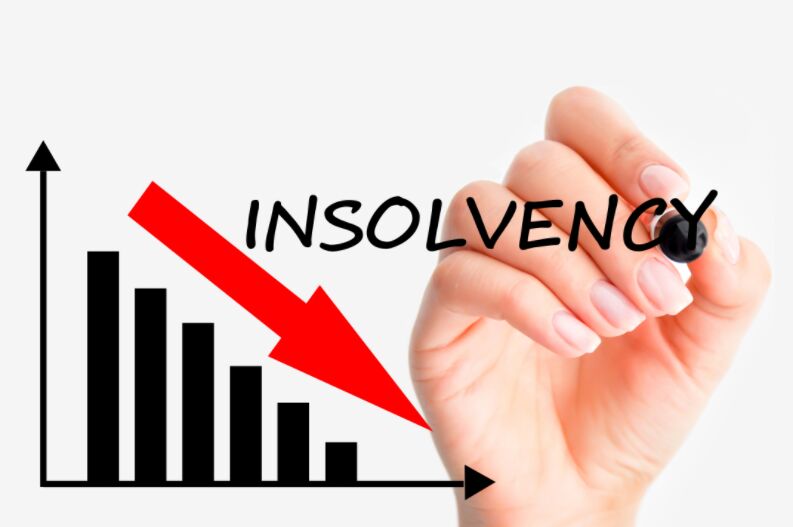 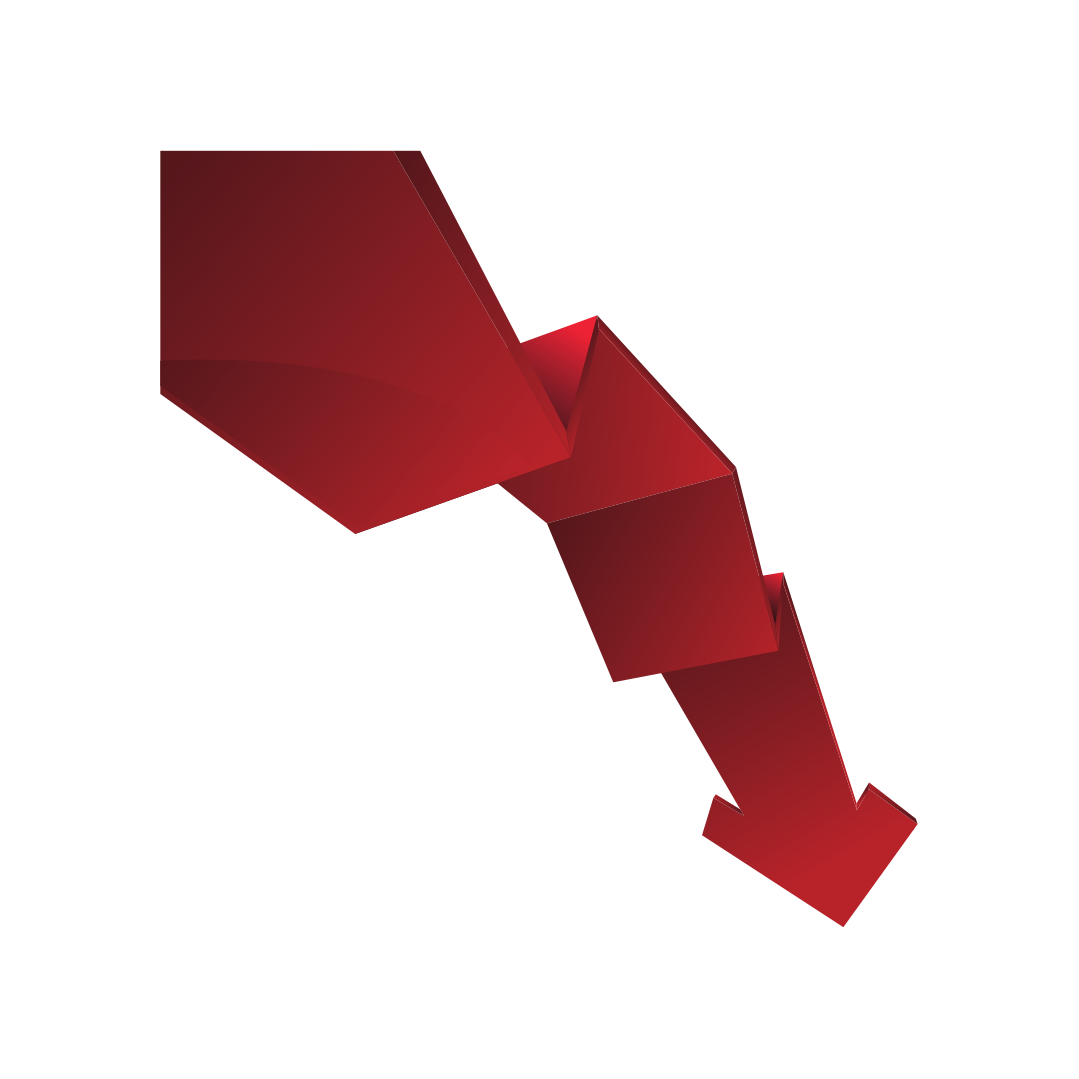 Insolvency
ERRORS IN PRICING ASSUMPTIONS
Lapse rates, number and length of claims, interest earnings on reserves, underwriting failure, etc.
RESULT
Have inadequate reserves and assets
Need massive, or unrealistic premium increases
STATE INSURANCE OFFICAL PETITIONS THE COURT
Court orders liquidation and appoints receiver
EACH STATE HAS A GUARANTY ASSOCIATION
EACH STATE ASSOCIATION HAS A "GUARANTY FUND"
COMPANIES ARE ASSESSED IN EACH STATE
EACH STATE COVERS THE POLICYHOLDERS LIVING IN THAT STATE
What's a State Guaranty Fund?
Companies selling insurance in a state must join
Health a disability product
Life and annuities
LTCI is included
Based on their premium volume in that state to cover costs of an insolvency
Cost greater than company assets and reserves
Maximum benefit payment capped in each state
Most states set cap at $300,000
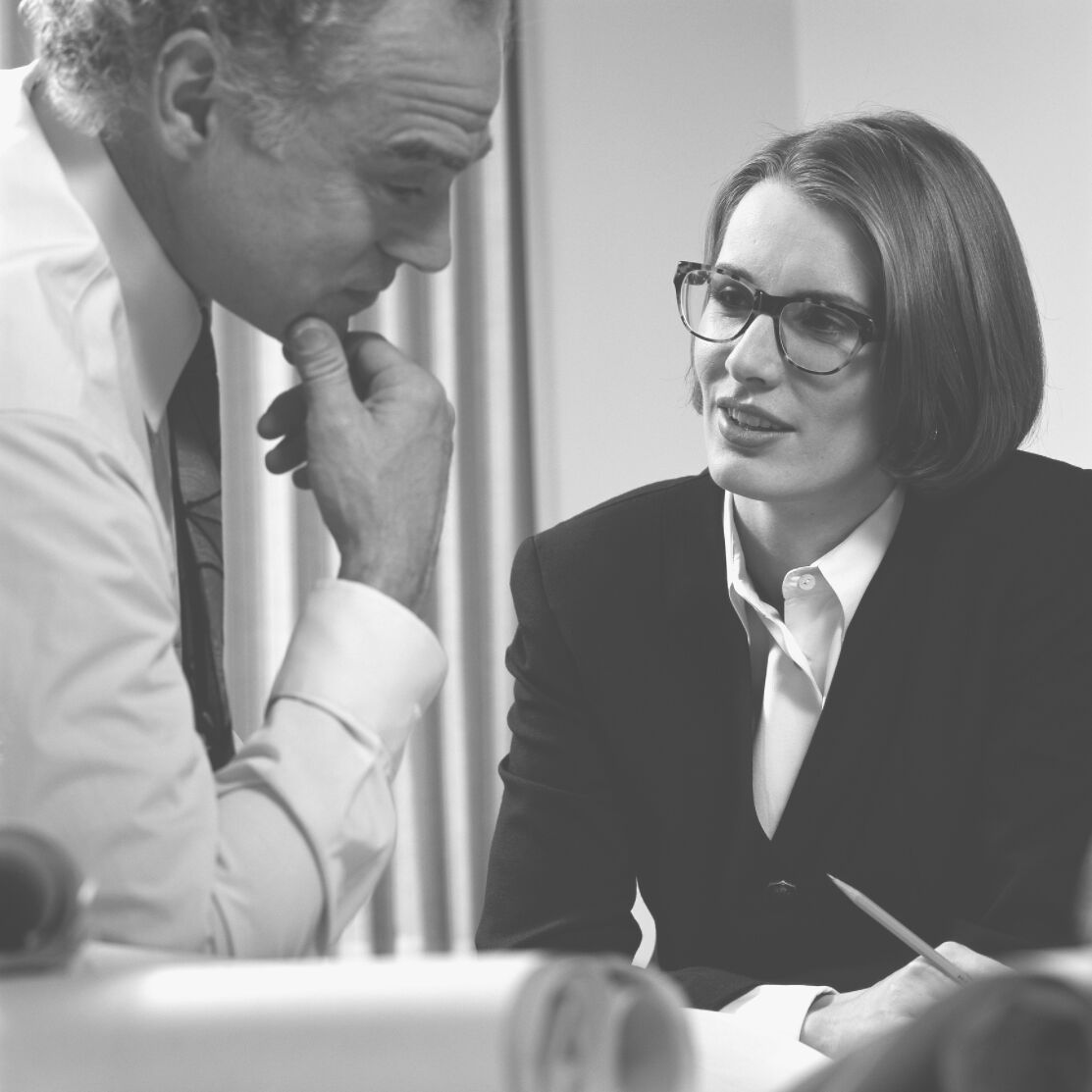 BY GUARANTY ASSOCIATION, LIQUIDATION OFFICER, OR
State Guaranty Fund Operations
Administration can be outsourced
Administration of company business continues
CALCULATES AND COLLECTS ASSESSMENTS
From family members of guaranty associations
PAYS CLAIMS, COLLECTS PREMIUMS, COMMUNICATES WITH POLICYHOLDERS
LTC Re, a reinsurer, manages PTNA assets and guaranty fund assessments on behalf of 44 states
STATE GUARANTY ASSOCIATION MANAGEMENT
OPTIONS TO REDUCE PREMIUM INCREASE MAY INCLUDE:
PTNA and ANIC Insolvency
"Requests" premium increase from insurance department
Notices to policyholder after premium increase approved
Reduce daily benefit and/or duration
Reduce or eliminate inflation protection
Paid up benefits equal to premiums paid
Cash out equal to actuarial calculation of value
PENN TREATY NETWORK AMERICA AND AMERICAN NETWORK
See two handouts to assist with options and choices available at www.shiptacenter.org
Resources
https://longtermcare.acl.gov/the-basics/
http://www.benefits.va.gov/pension/aid_attendancehousebound.asp
https://www.naic.org/documents/prod_serv_consumer_ltc_lp.pdf?17
https://www.ltcfeds.com/
https://www.hhs.gov/aging/long-term-care/index.html
Resources for SHIPs (password-protected at www.shiptacenter.org), such as:	
State Health Insurance Counseling (SHIP), Long-Term Services and Supports (LTSS) Training Manual (2016)
Penn Treaty Liquidation webinar (2017)
Archive of this Livestream Webcast: www.shiptacenter.org/live
Questions?
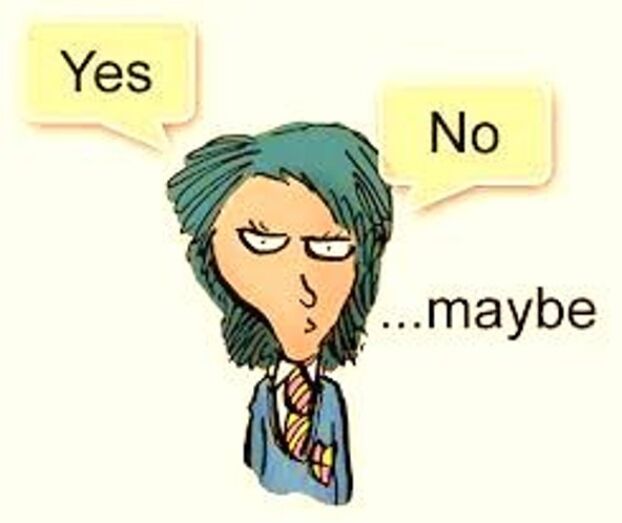 Answers
How to contact us
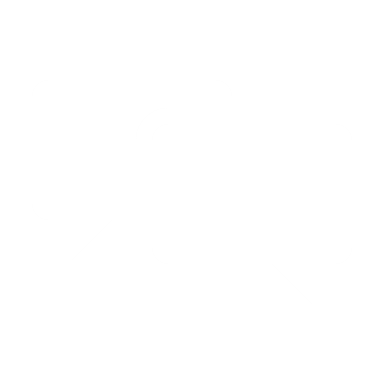 Phone: 877-839-2675
Email: info@shiptacenter.org
Find a SHIP or access resources for SHIPs: www.shiptacenter.org
Livestream archive: www.shiptacenter.org/live
Thank you for participating!
The production of this webinar was supported in part by grant numbers 90SATC0001 and 90MPRC0001 from the Administration for Community Living (ACL).
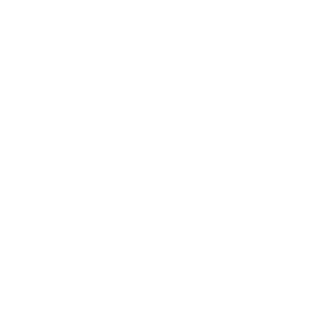 The recording of this webcast
will be available at www.shiptacenter.org/live